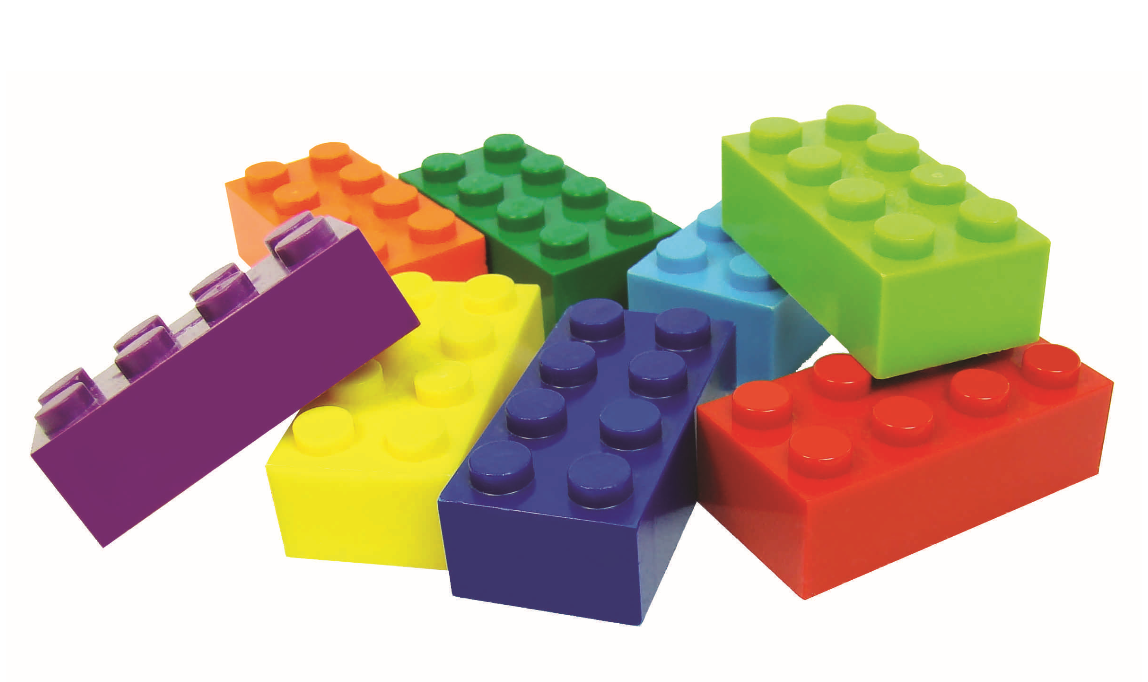 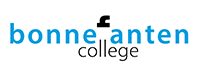 Les 2.1.
Ik ben…. omdat wij zijn
VMBO EXAMENTRAJECT
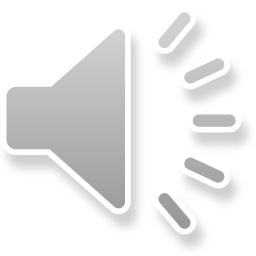 De examencommissie
Voorzitter  : Meneer F. Maassen
Examensecretaris : Meneer H. Nelissen
Examensecretaris : Meneer J. Kooijman
PTA- coördinator : Mevrouw K. Hendrikx
Examencommissie ondersteuner: Mevrouw F. van Rijn
Teamleiders : Mevrouw M. Maes & Meneer G. Willems
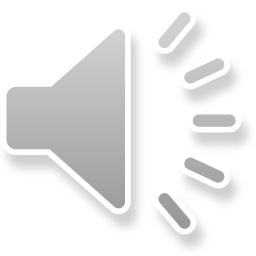 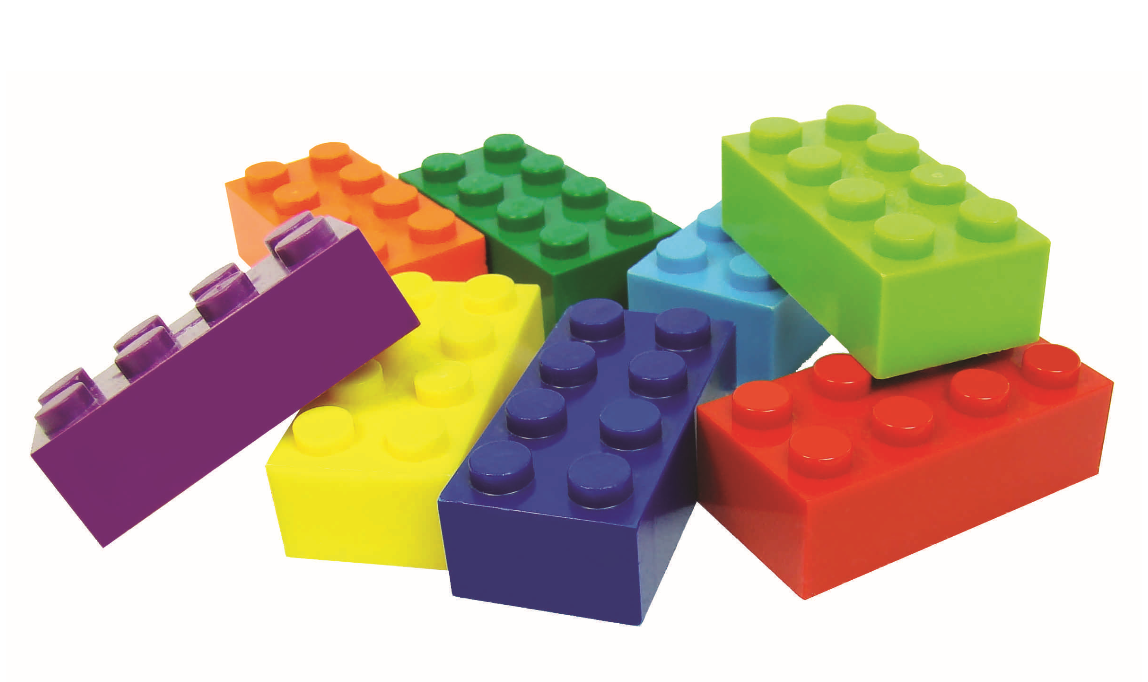 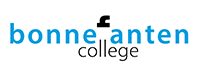 De examensecretaris
Ziet toe op de toepassing van het examenreglement

Legt in voorkomende gevallen onregelmatigheden, verzoeken en bezwaren voor aan de examencommissie, ter beoordeling en advisering aan de rector

Is contactpersoon met College van Toetsen en Examens(CvTE) en de inspectie

Stelt samen met de rector de uitslag vast 

Tekent evenals de rector de diploma’s en de cijferlijsten
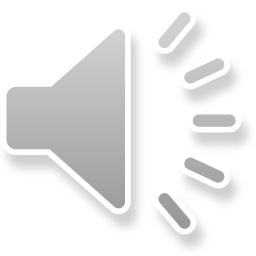 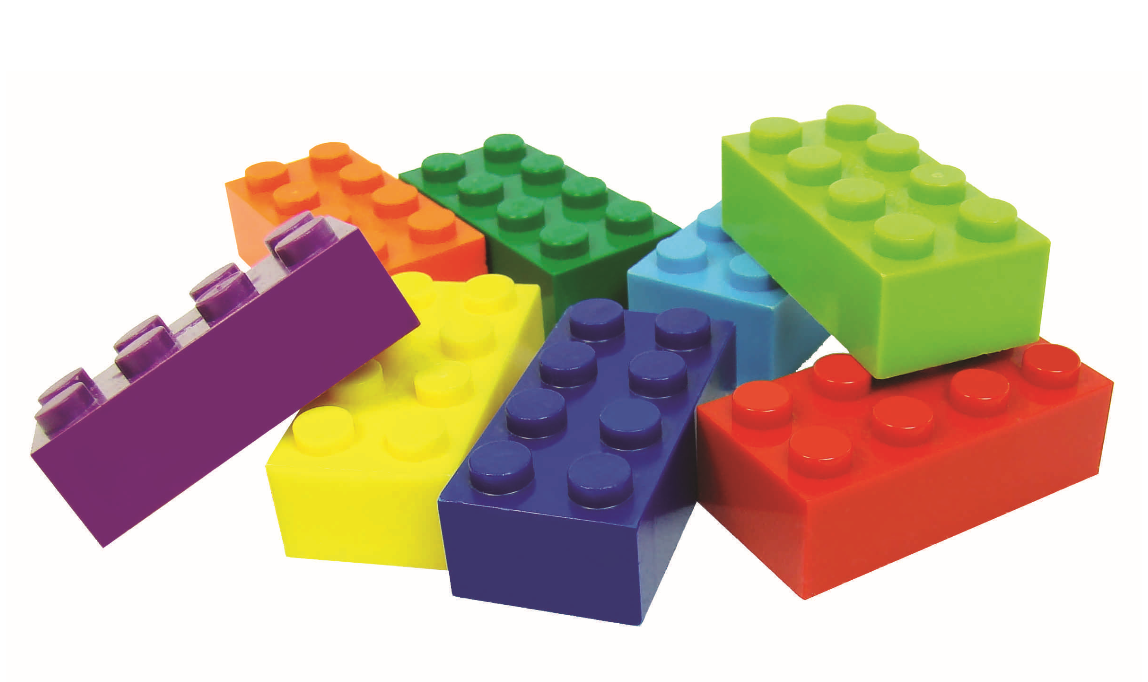 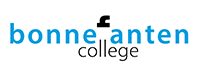 Het examen
School Examen: 50% school bepaalt de vorm, overheid de                       
                               inhoud           		
Centraal Examen: 50% overheid bepaalt vorm en inhoud

Diverse afsluitmomenten
Klas 3: schoolexamen : ml en/of ckv
Klas 4: schoolexamen : lo en/of ckv

Centraal Examen: landelijk eindexamen in alle andere vakken; mei en juni van het examenjaar
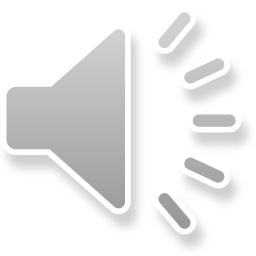 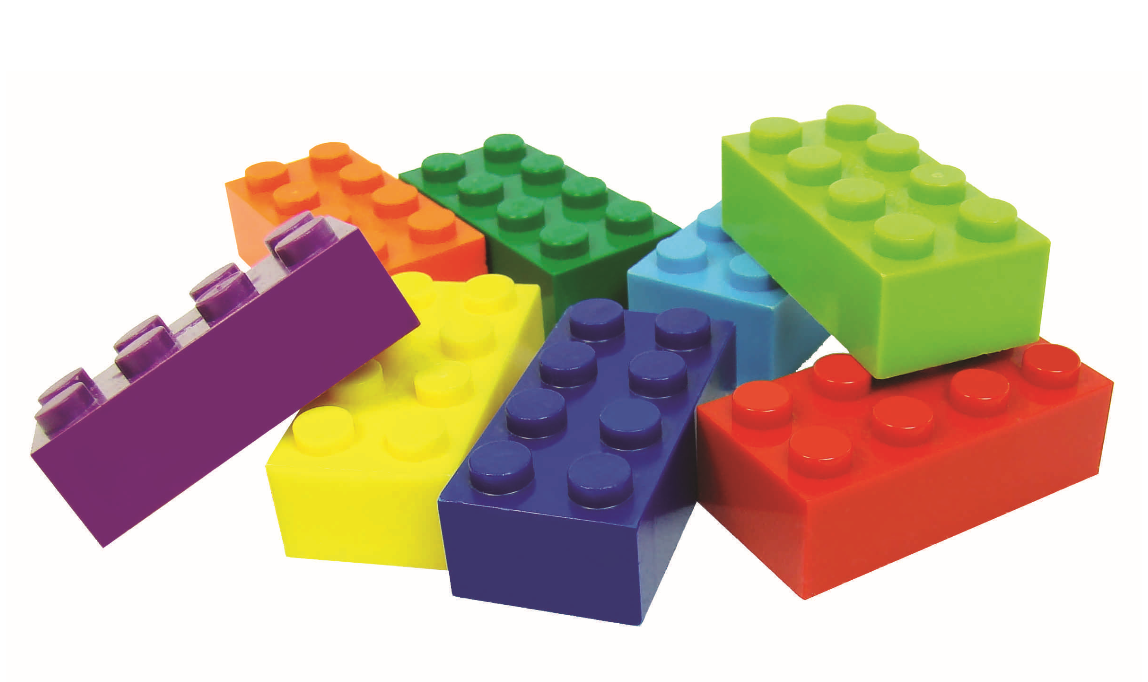 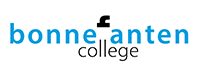 Het Examenreglement
Rechten en plichten
Afmelden voor PTA-toetsen
Verzoeken en klachten
Examencommissie
Onregelmatigheden (zie volgende dia’s)
Commissie van Beroep voor de Examens

PTA (Programma van Toetsing en Afsluiting)
Examengids
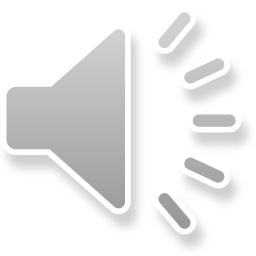 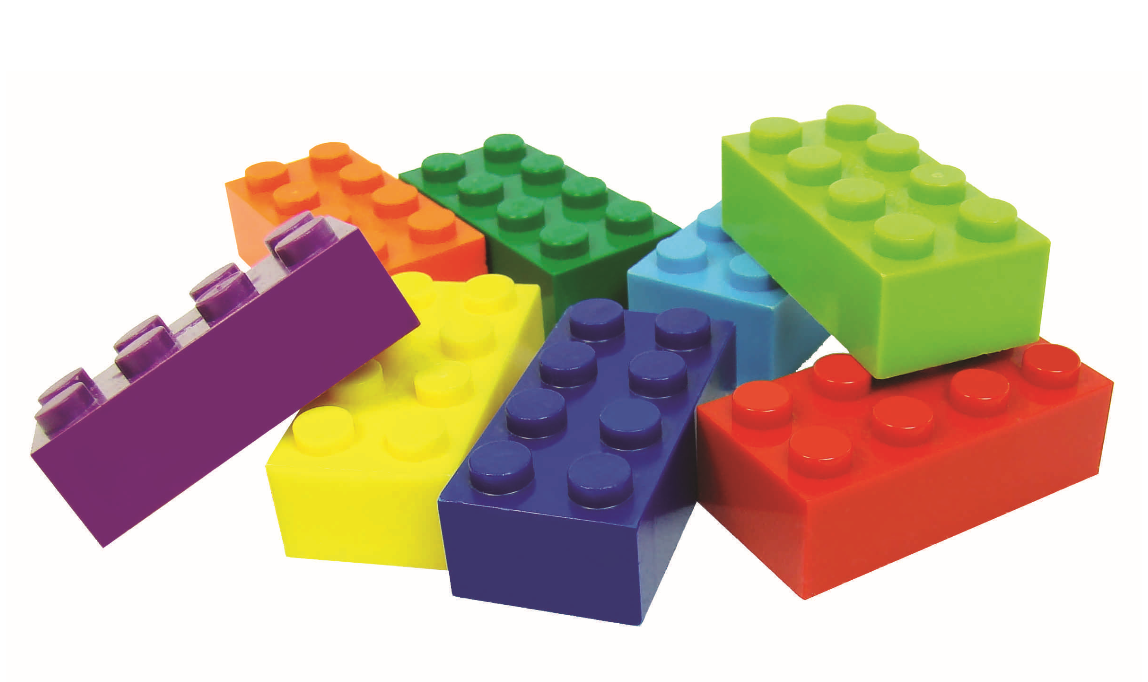 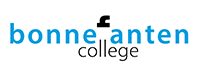 PTA
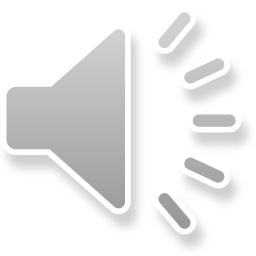 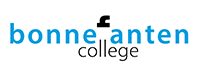 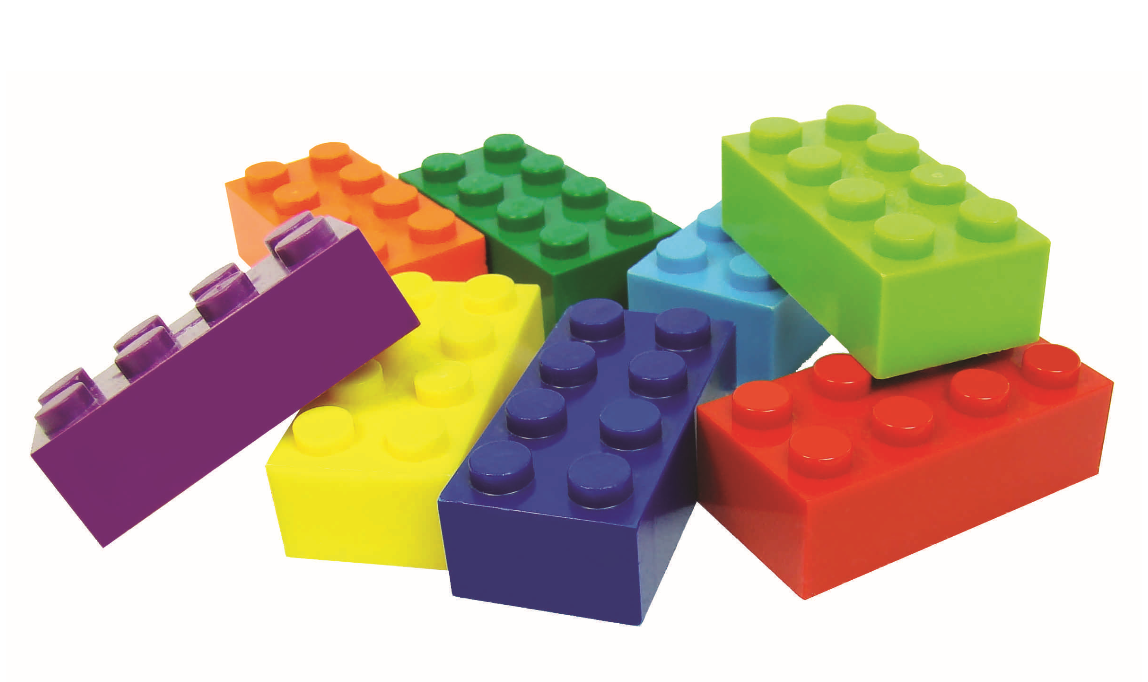 Deeltoetsen
Deeltoetsen vinden gezamenlijk per vak plaats

Na de toets wordt proces verbaal opgemaakt
Aanwezig dan ontvang je een cijfer
Afgemeld maak je de toets tijdens het inhaalmoment de week voor de SE-week (let op dat mogen meer dan 2 deeltoetsen per dag zijn)
Niet afgemeld? Dan maatregel vanwege onregelmatigheid
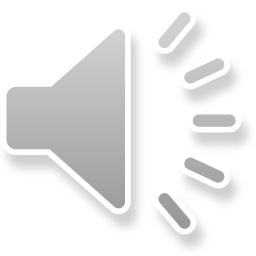 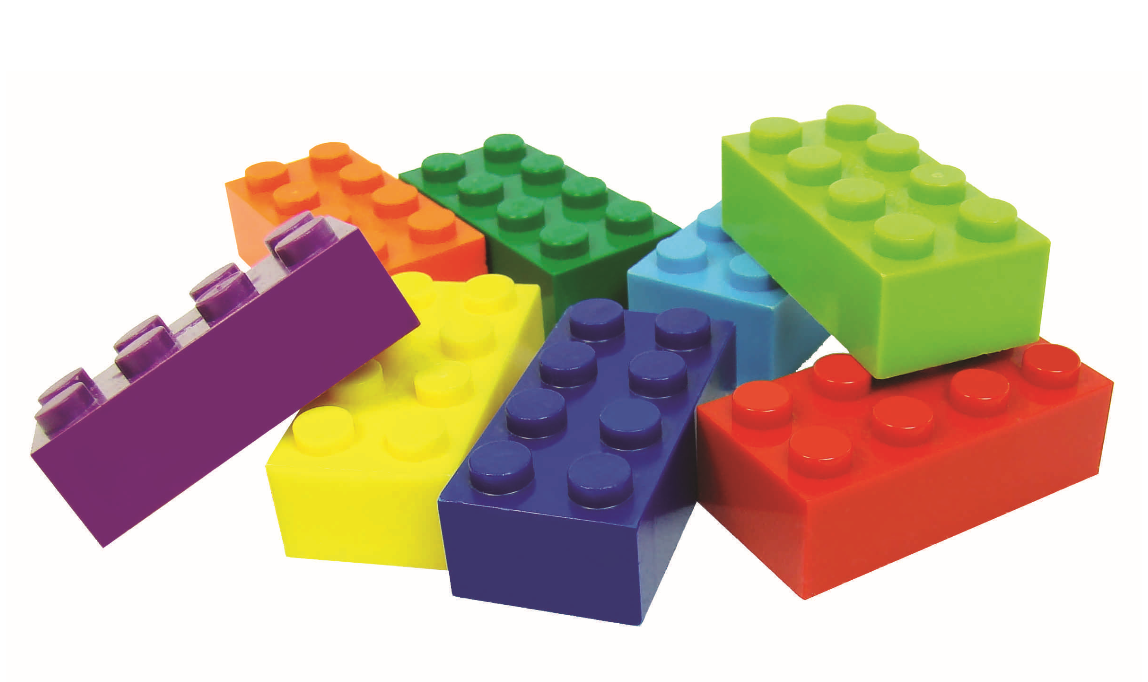 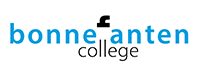 Herkansingen
Na toetsweek periode 2 
2 Herkansingen, niet hetzelfde vak
Hoogste cijfer telt
Ingehaalde toets kan niet herkanst worden
Toetsen uit periode 3 van leerjaar 3 kunnen in de herkansingsperiode van klas 4 herkanst worden
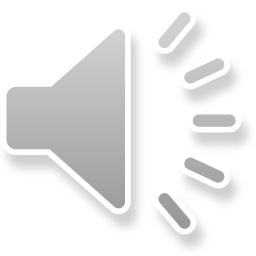 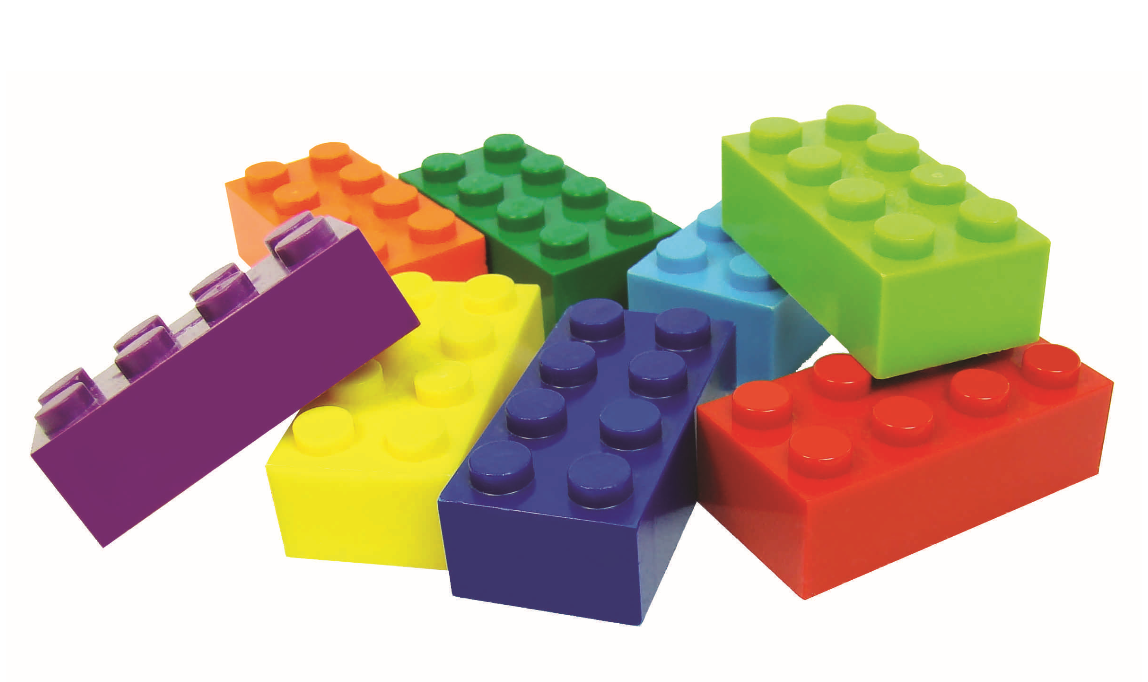 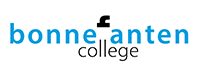 Onregelmatighedenvolgens artikel 21 examenreglement
Schuldig aan enige onregelmatigheid, bijvoorbeeld:
Te laat inleveren van opdrachten
Fraude
Plagiaat, etc.
Zonder geldige reden afwezig bij onderdelen SE en CE
Mobiele telefoon/smartphone


Maatregelen liggen vast in de wet!
Altijd melding bij de inspectie, aan kandidaat en ouders
Commissie van Beroep voor de Examens VO Maastricht (zie artikel 40)
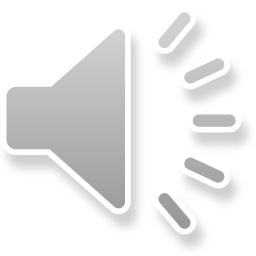 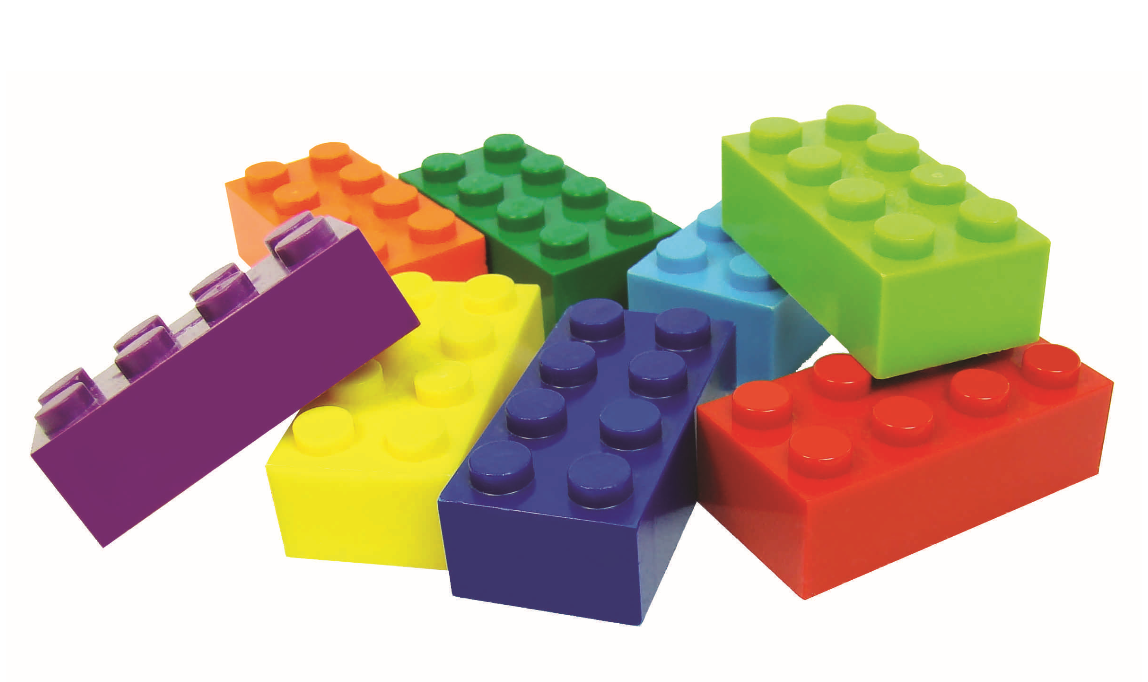 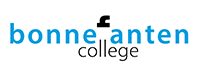 Onregelmatighedenvolgens artikel 21 examenreglement
De maatregelen zijn: 
- En kunnen afhankelijk van de aard van de onregelmatigheid, ook in combinatie met elkaar genomen worden -
Het toekennen van het cijfer 1 voor een toets van het schoolexamen of het centraal examen
Het ontzeggen van de deelname of verdere deelname aan een of meer toetsen van het schoolexamen of het centraal examen
Het ongeldig verklaren van een of meer toetsen van het reeds afgelegde deel van het schoolexamen of het centraal examen
Het bepalen dat het diploma en de cijferlijst slechts kunnen worden uitgereikt na een hernieuwd examen in door de rector aan te wijzen onderdelen
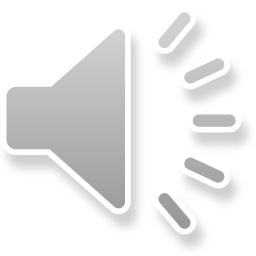 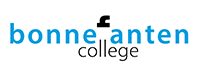 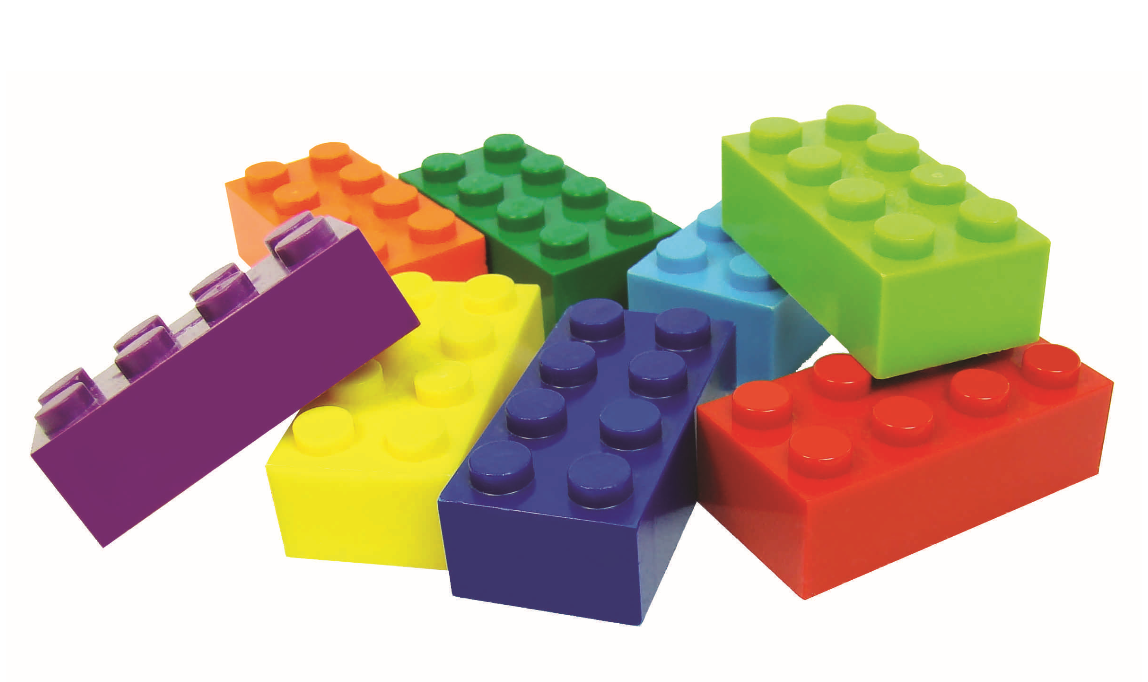 Bezwaren en klachten volgens artikel 22 examenreglement
Alle correspondentie t.a.v. examens via format:

PTA_BFC@bonnefantencollege.nl

Denk bij bezwaren, klachten en verzoeken aan 
Benoemen: naam, klas, vak, PTA-code, datum toets
Onderbouwing met feiten
Bezwaartermijn (5 werkdagen)
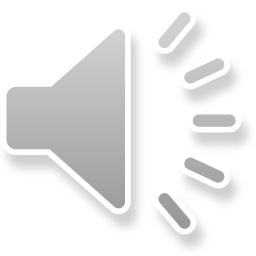 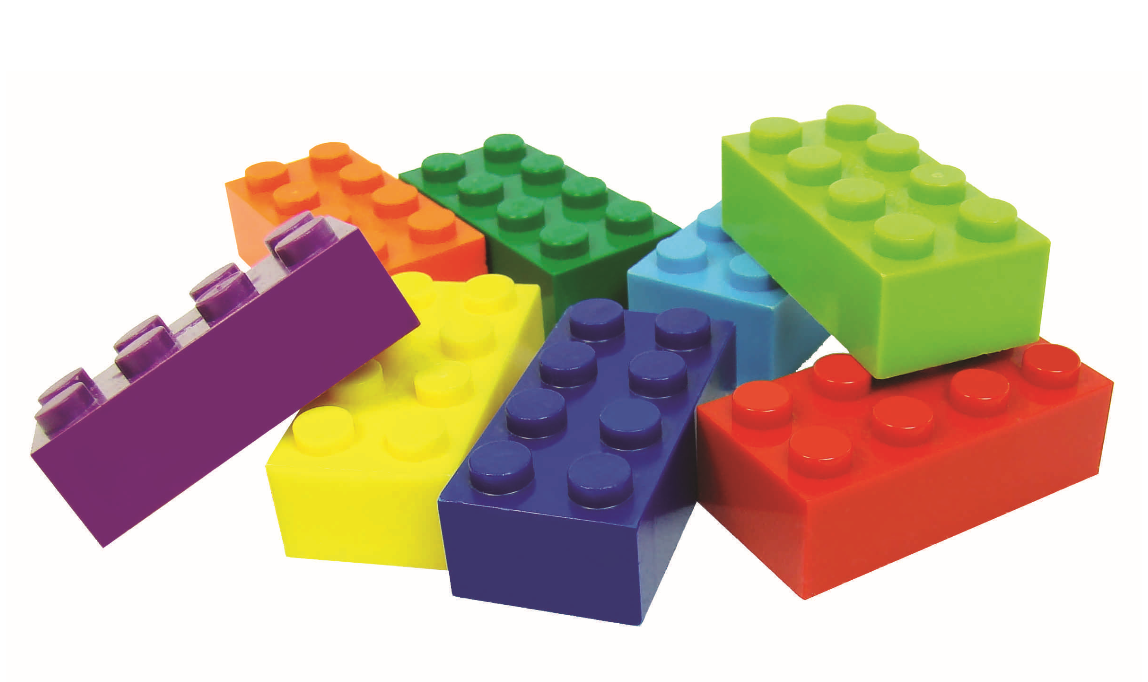 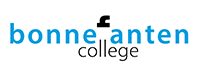 Contact en informatie
PTA_BFC@bonnefantencollege.nl

www.bonnefantencollege.nl

www.examenblad.nl
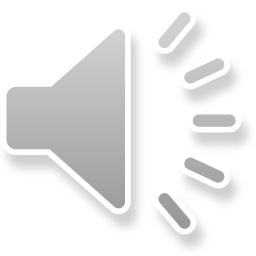 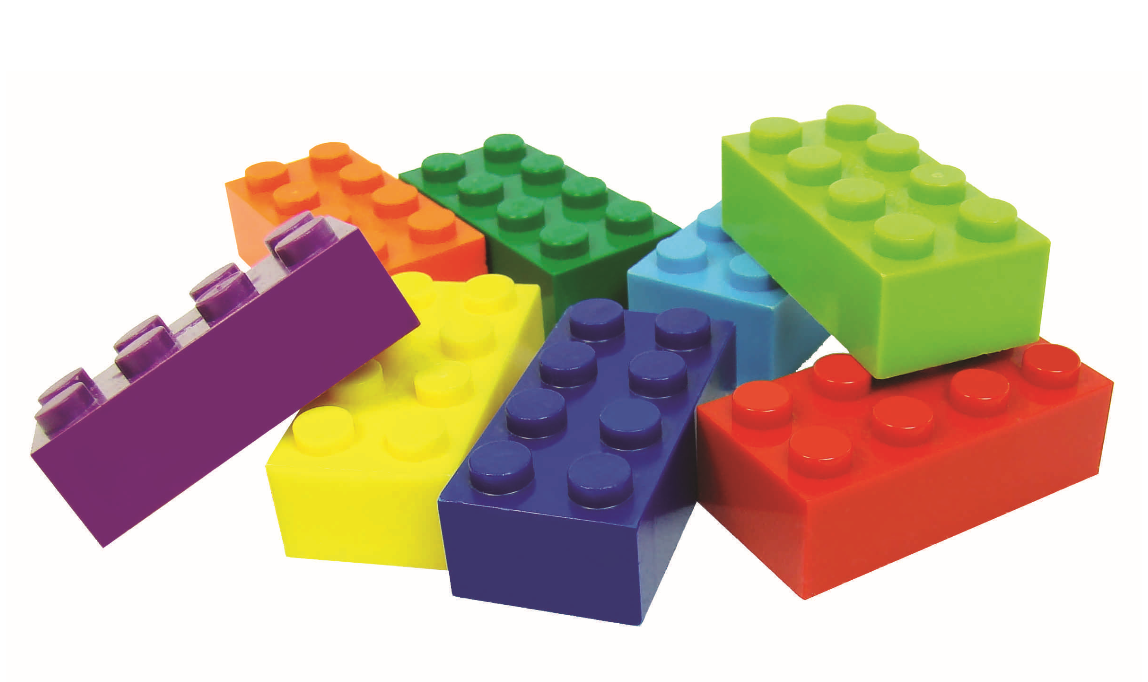 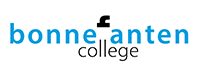 Vragen
Stel ze aan de mentor
Hij of zij beantwoordt ze indien dat mogelijk is

Onbeantwoorde vragen speelt de mentor door aan de examencommissie

De examencommissie zal deze persoonlijk beantwoorden of op de site de meest gestelde vragen beantwoorden
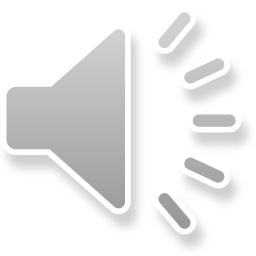 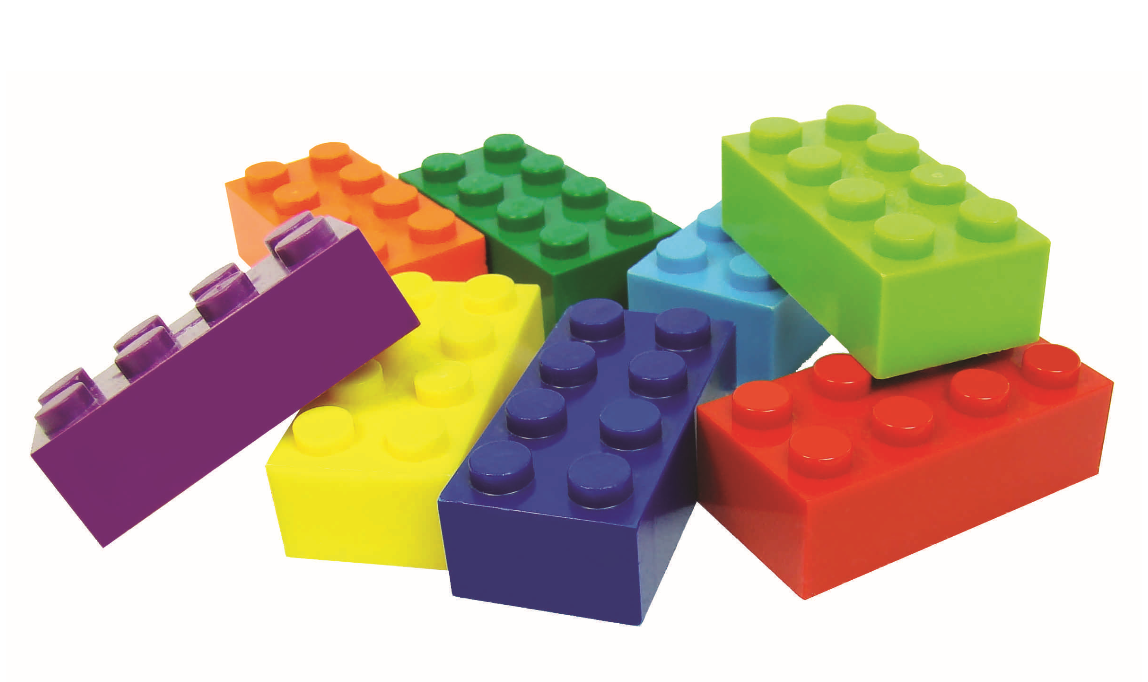 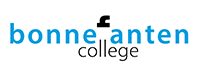 Les 2.1.
Ik ben…. omdat wij zijn
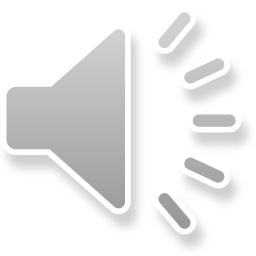